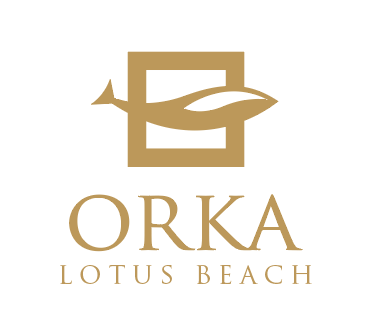 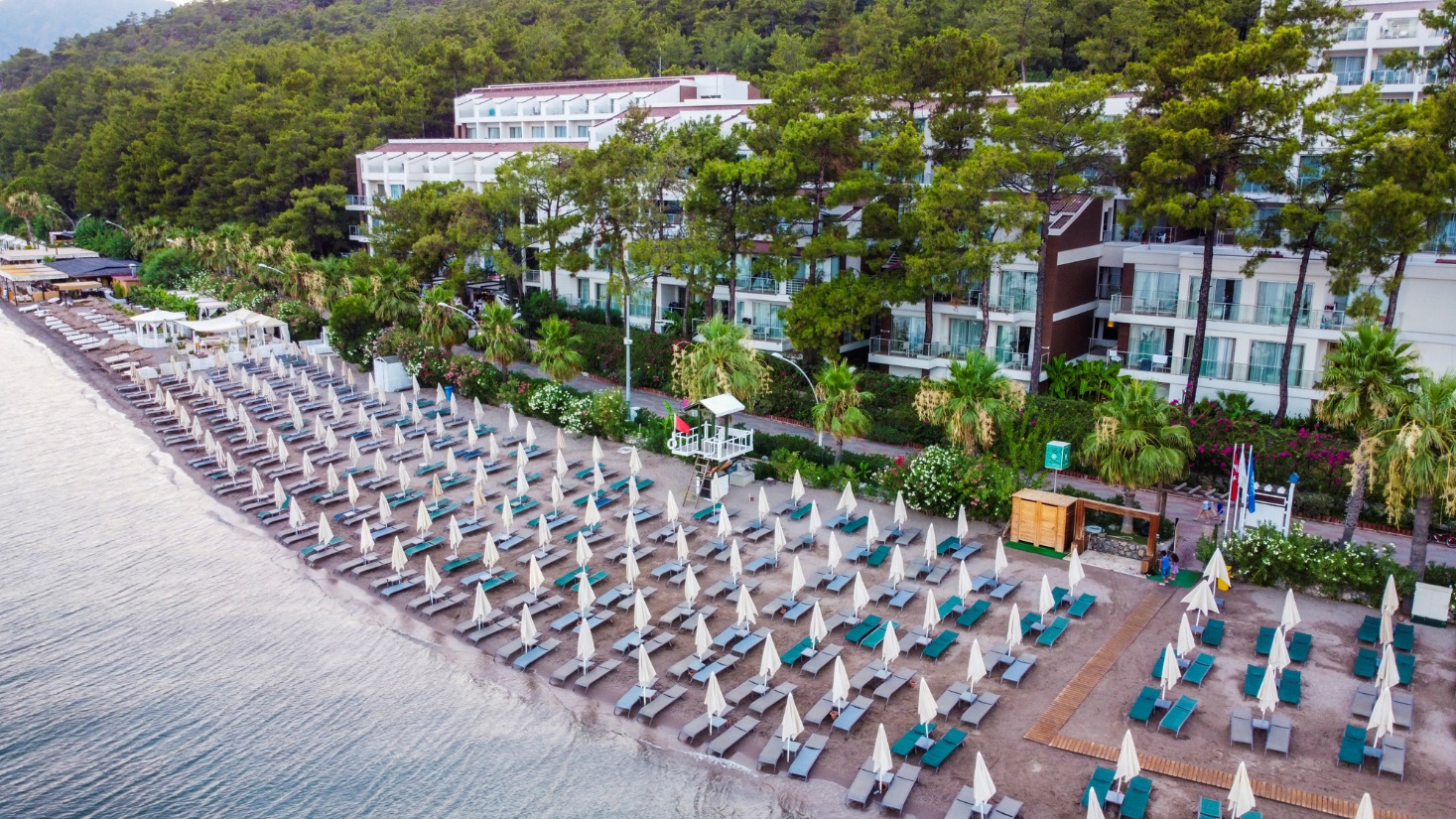 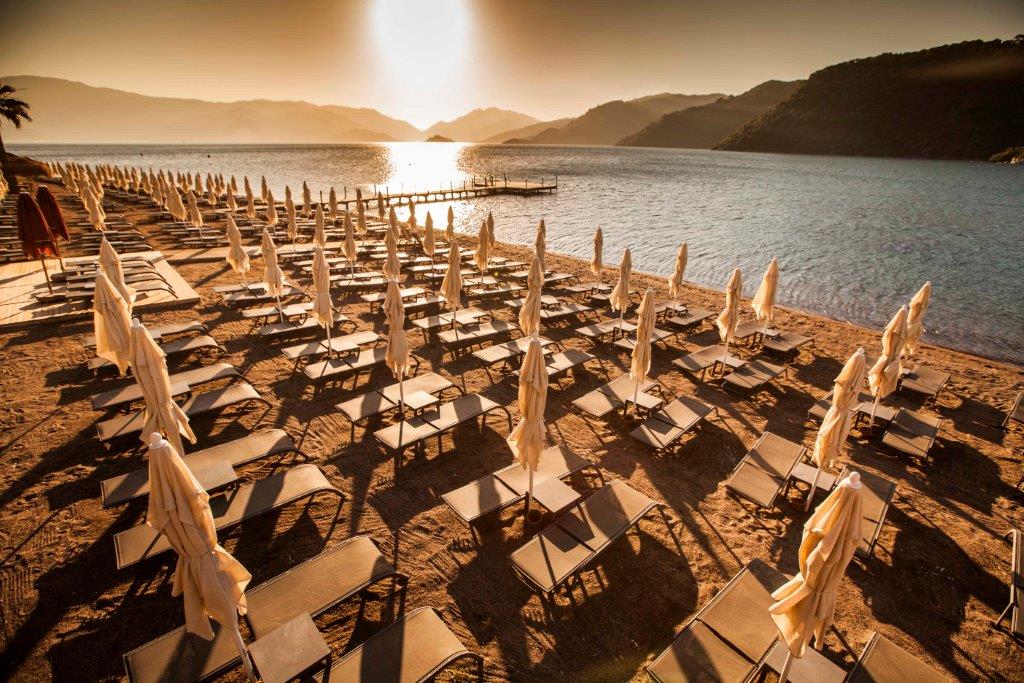 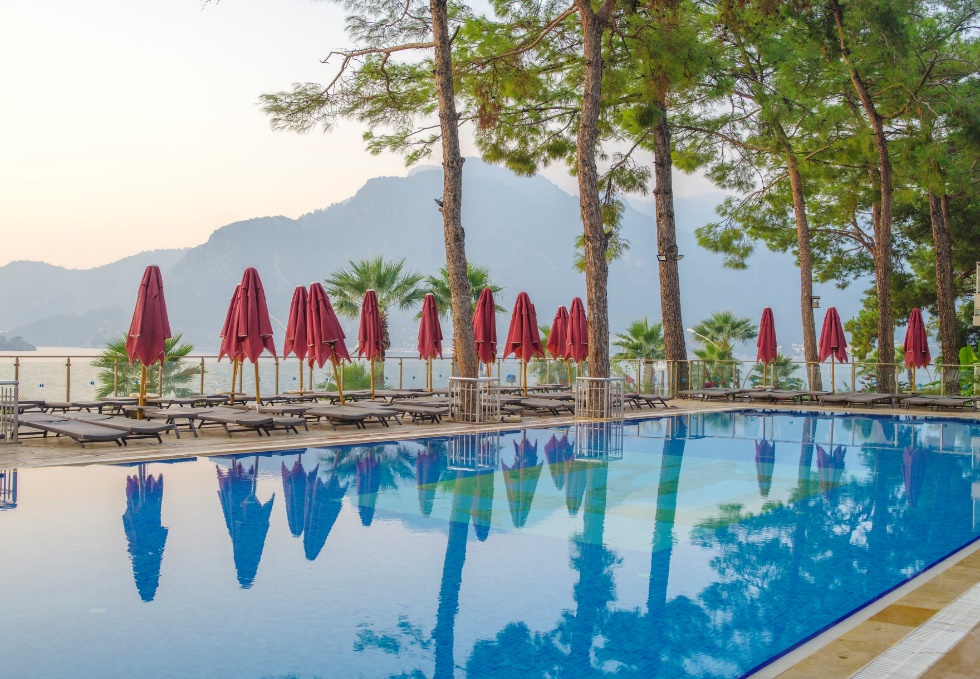 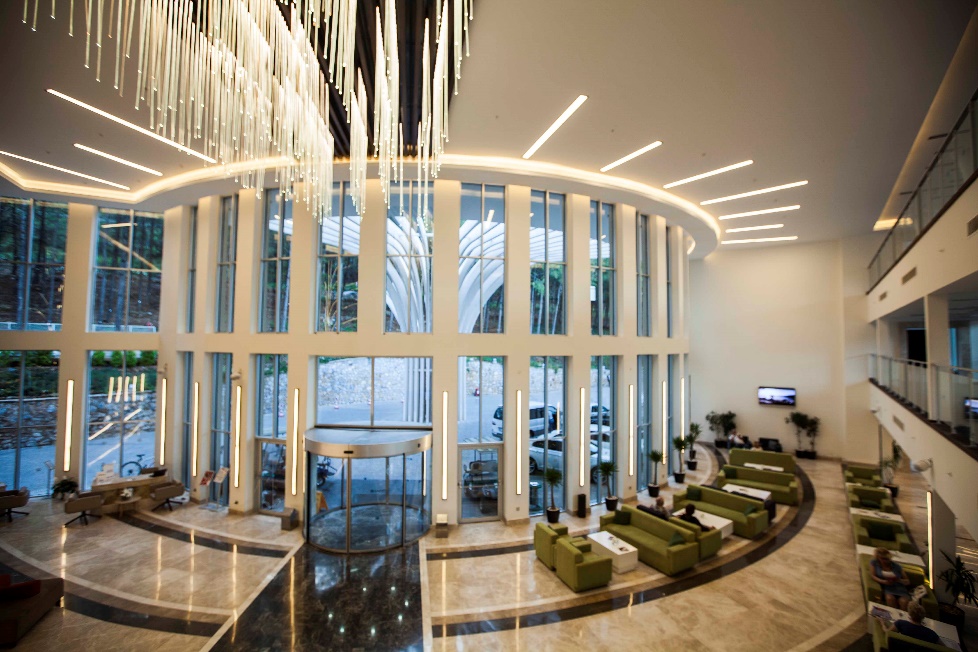 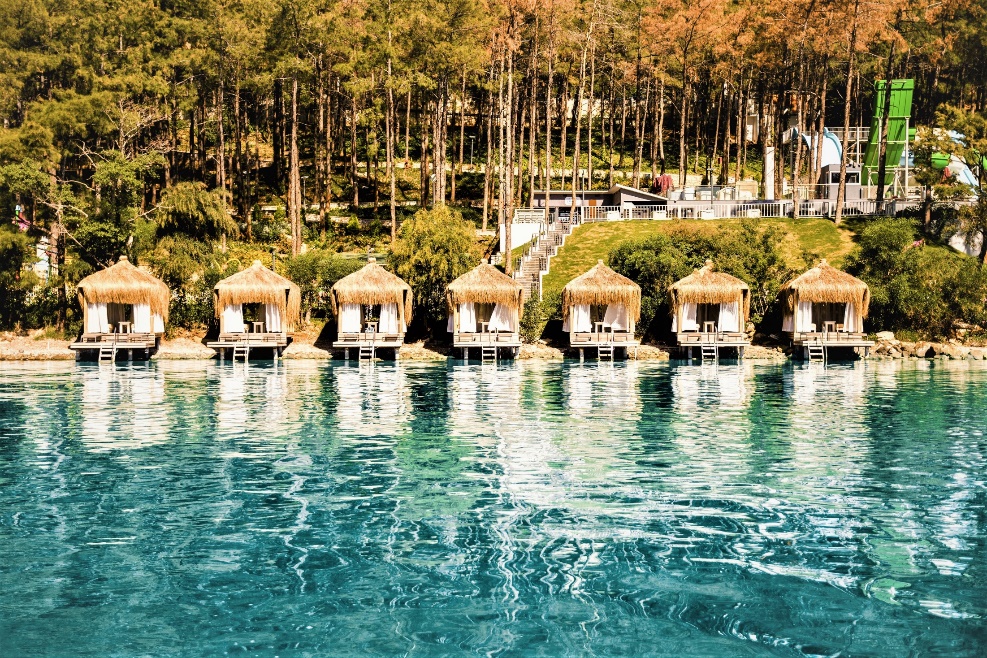 ROOMS
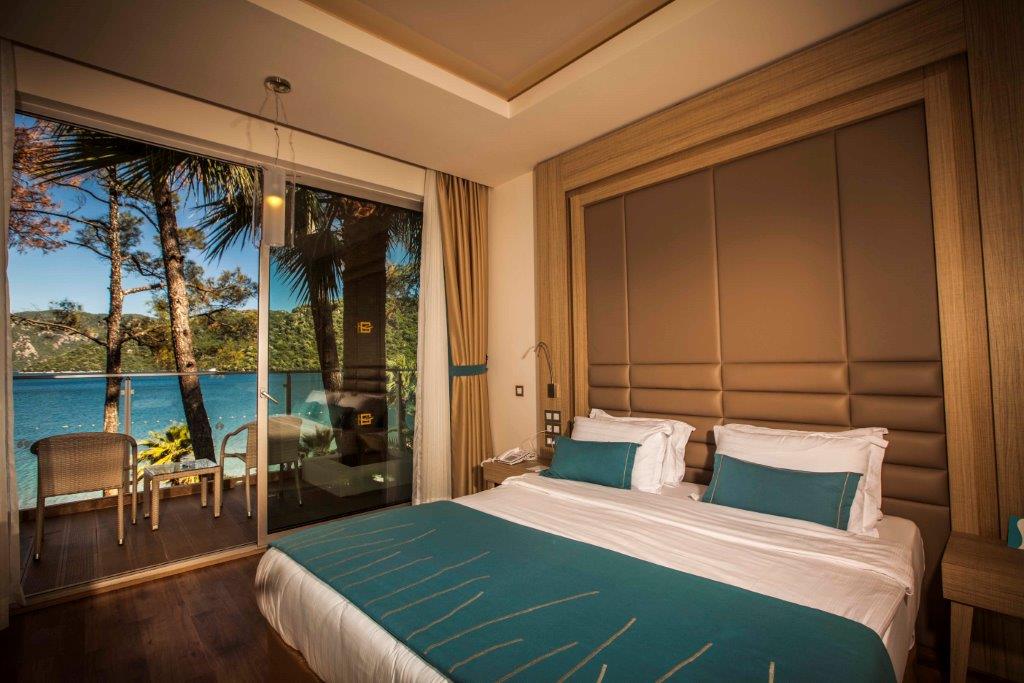 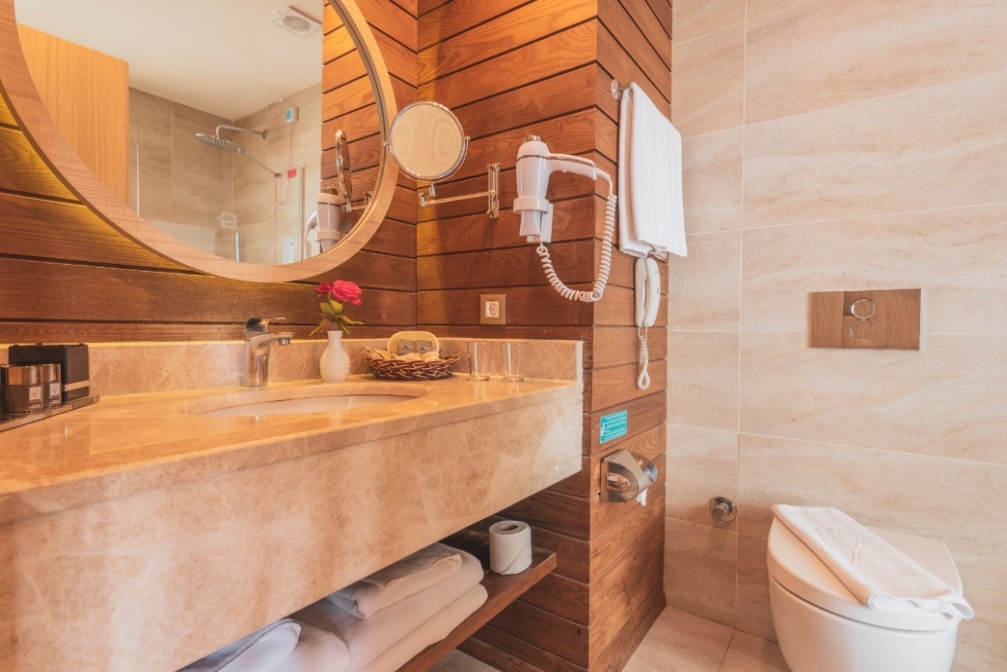 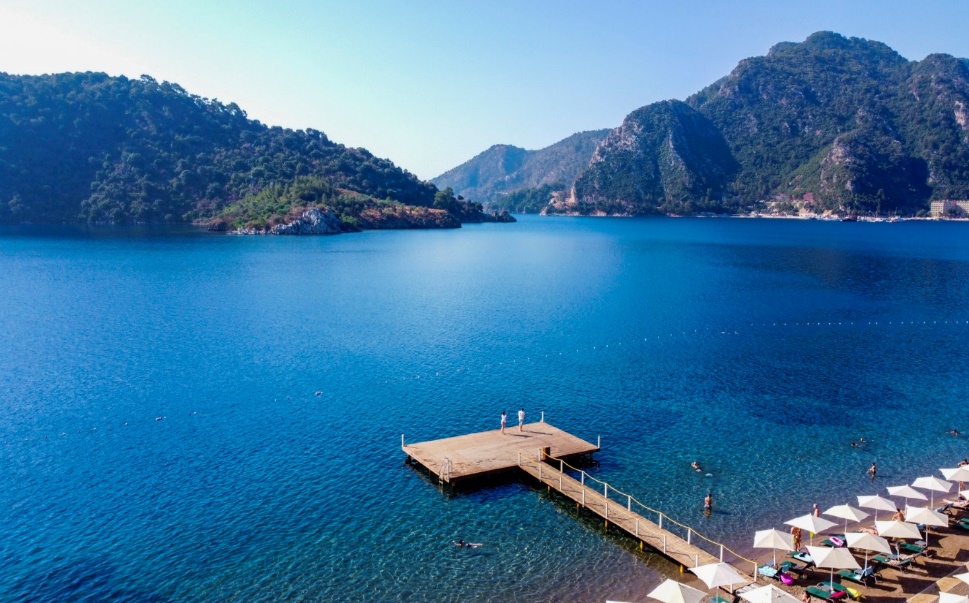 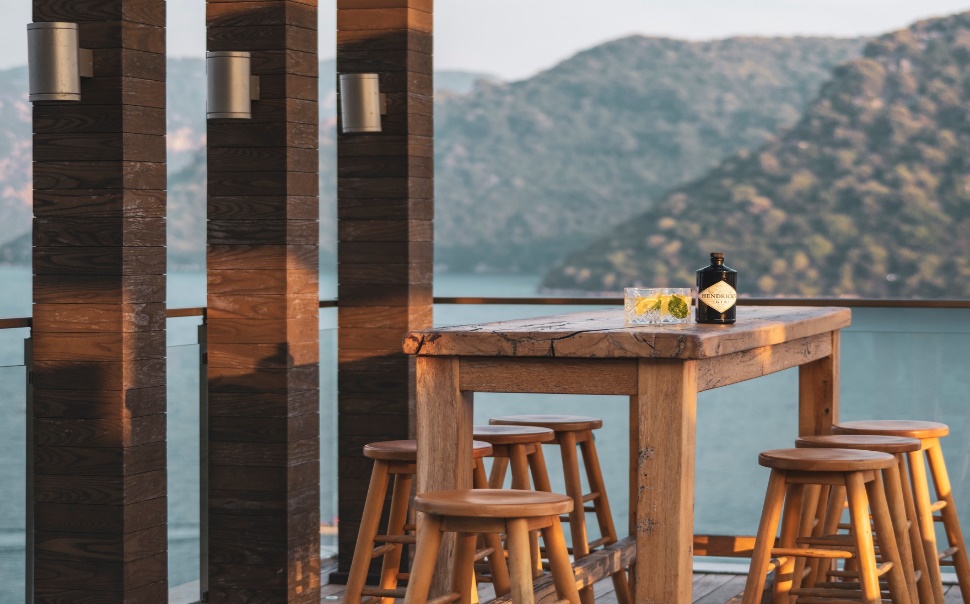 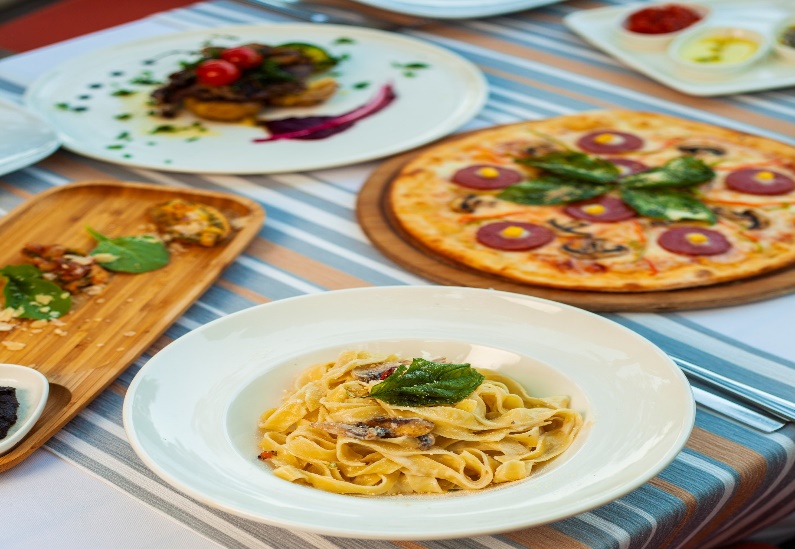 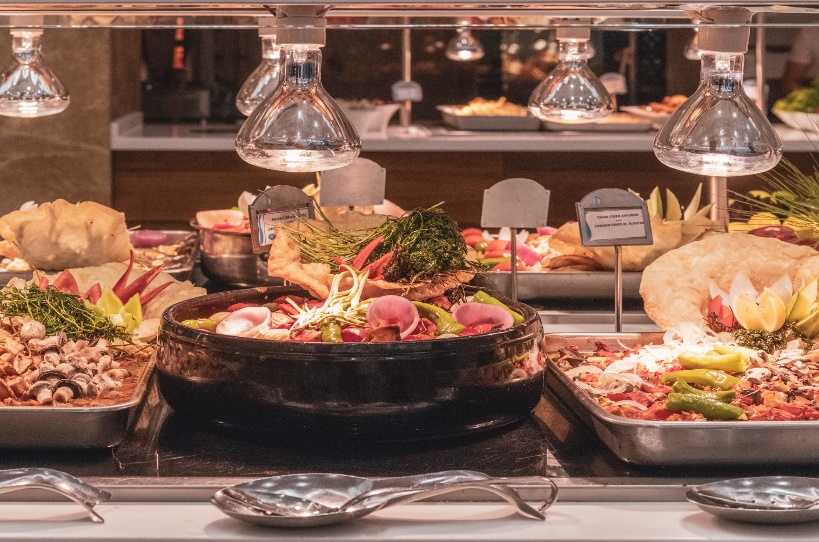 Services With Extra Charge
Included Services
BARS
RESTAURANTS
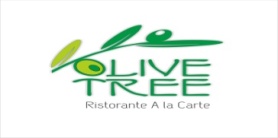 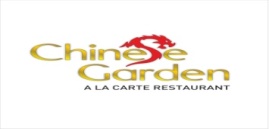 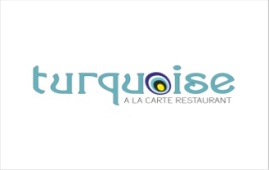 ENTERTAINMENT & ACTIVITIES
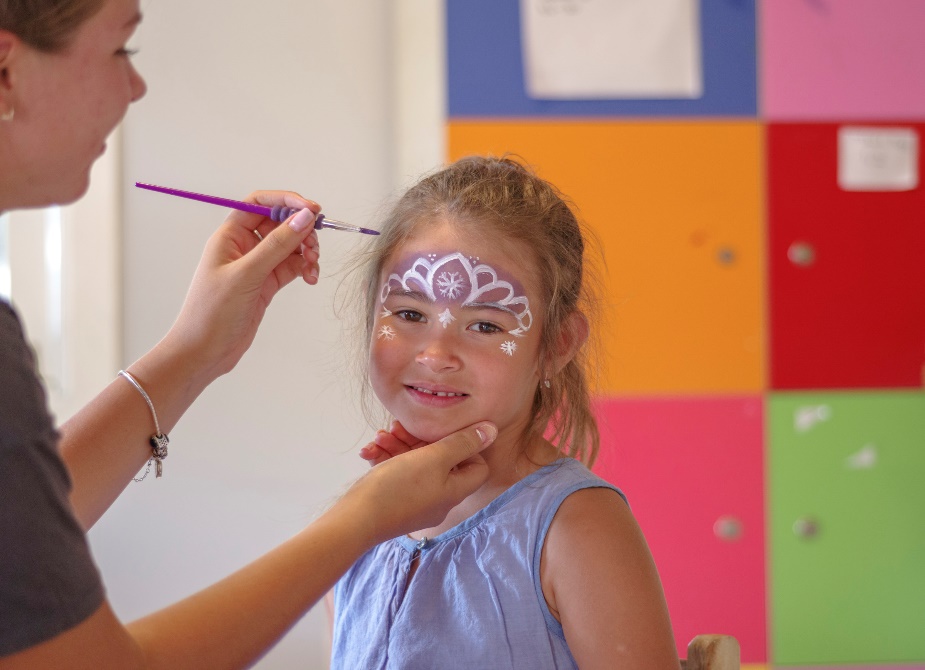 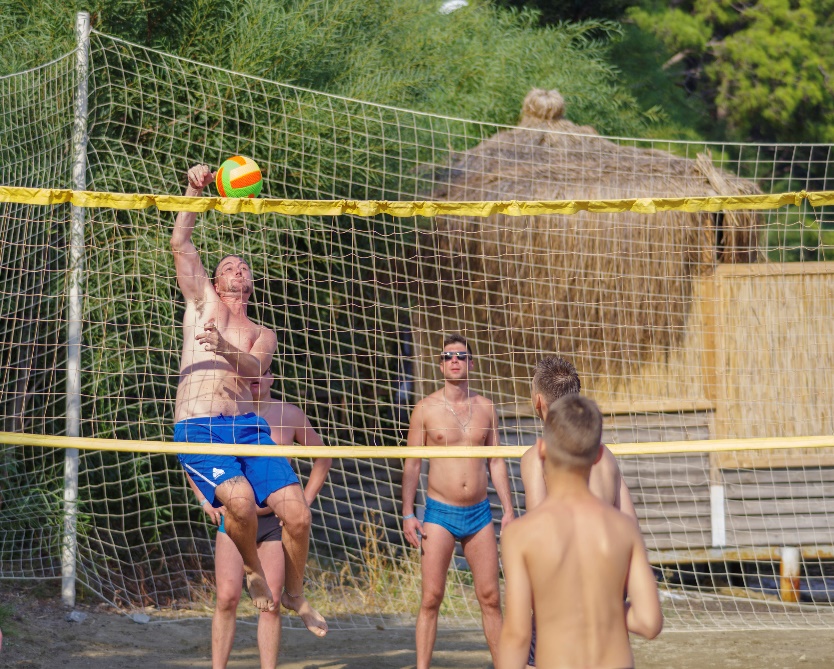 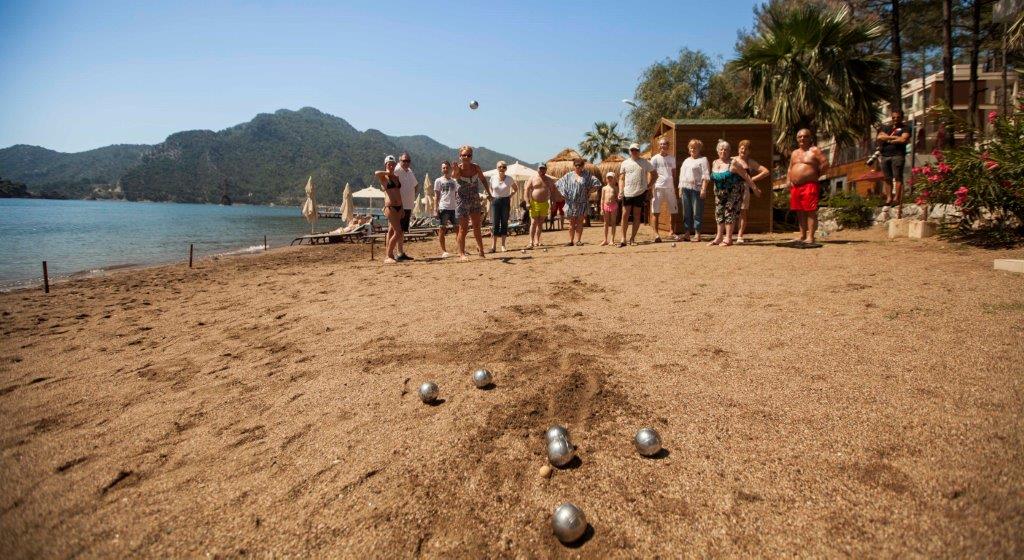 ENTERTAINMENT & ACTIVITIES
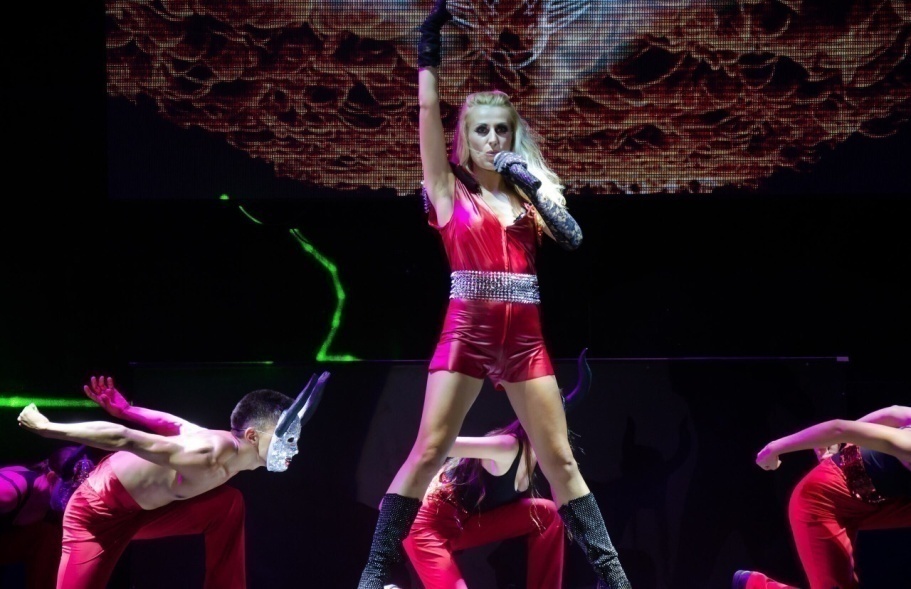 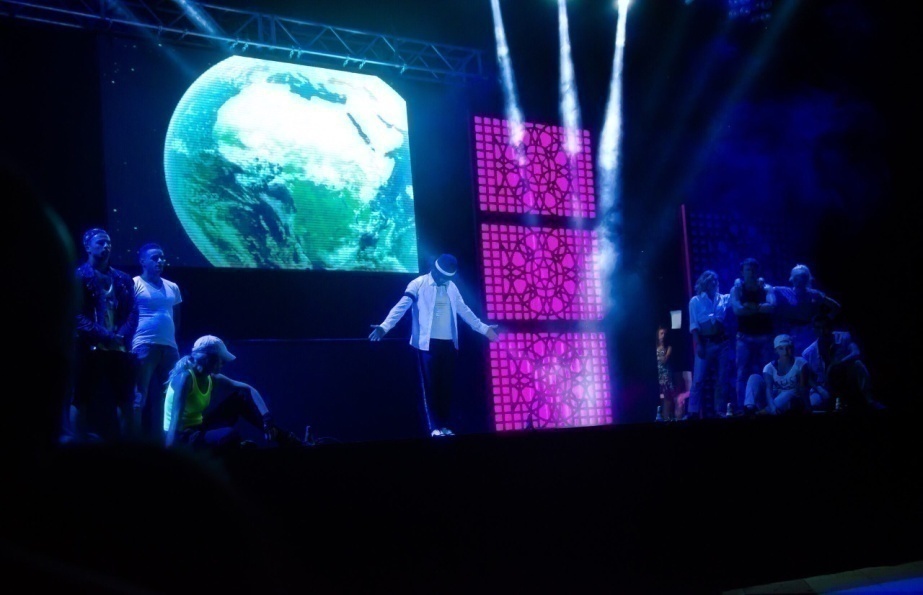 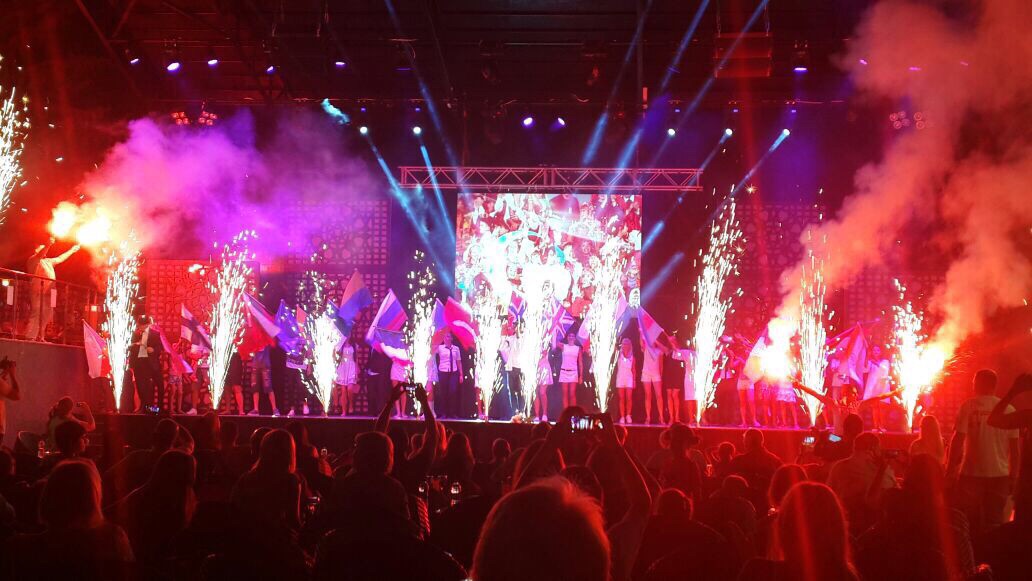 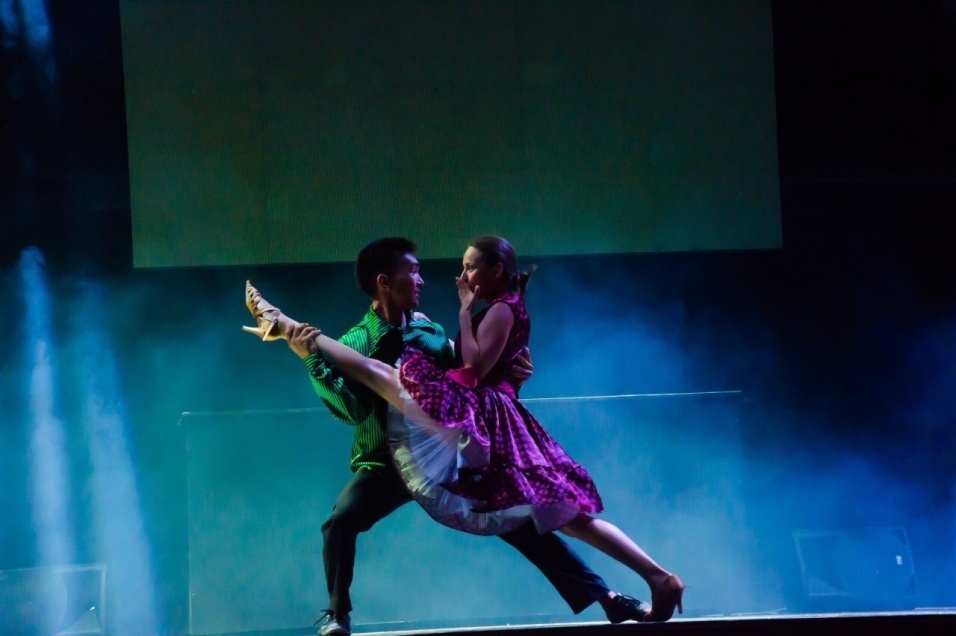 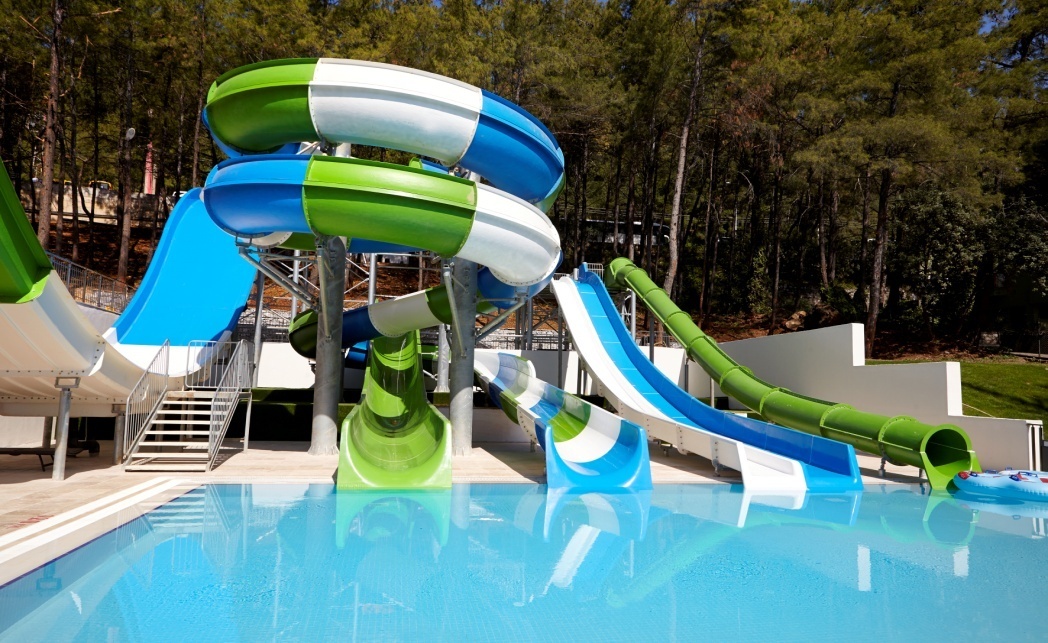 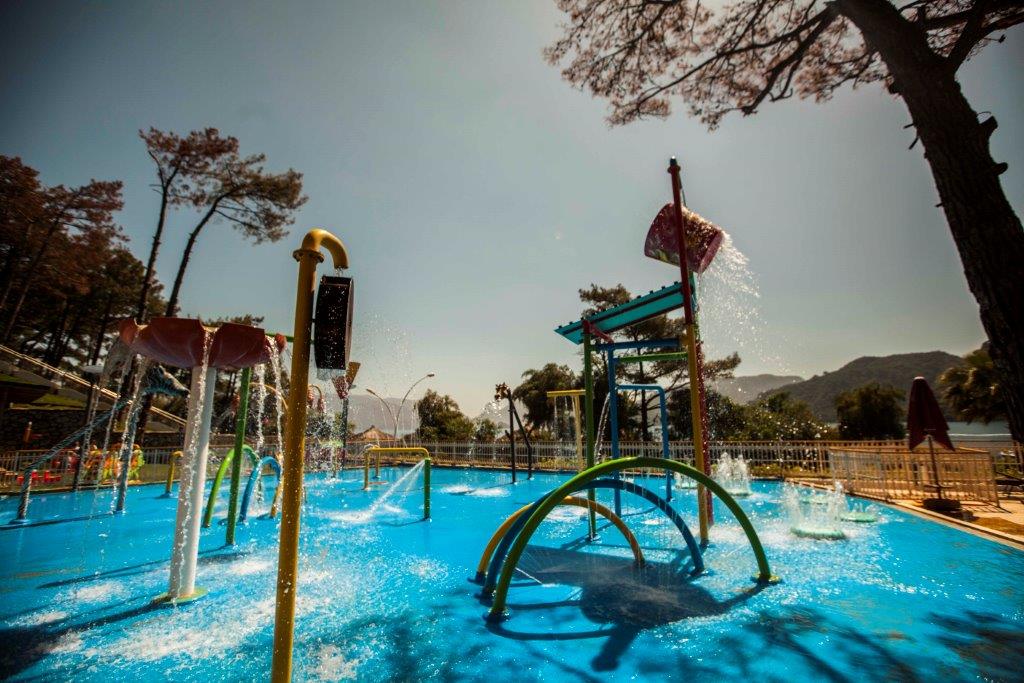 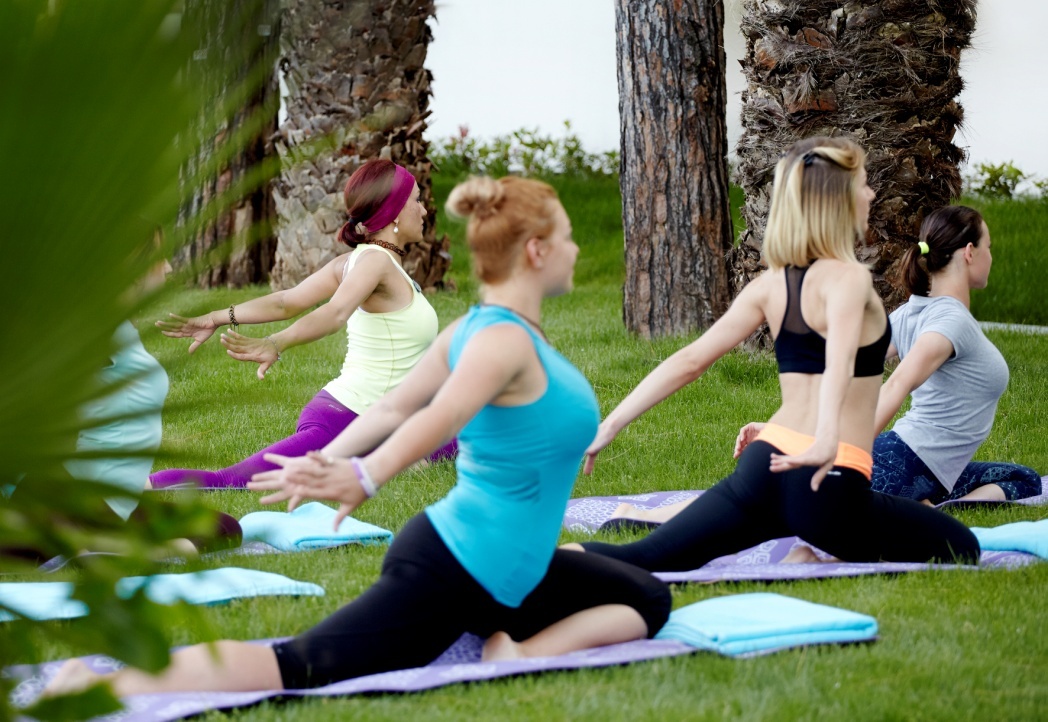 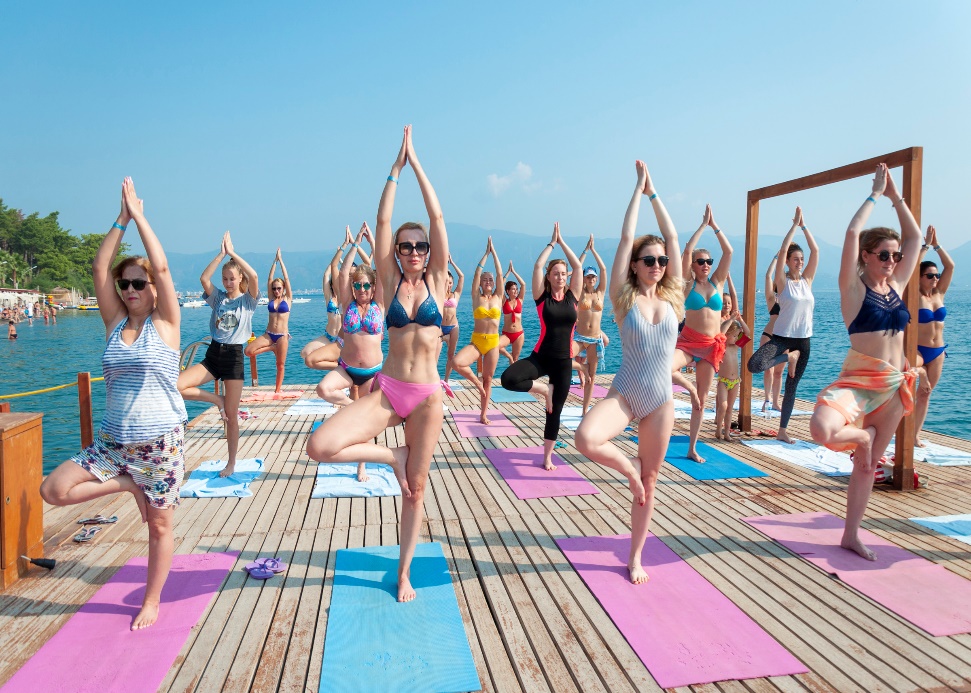 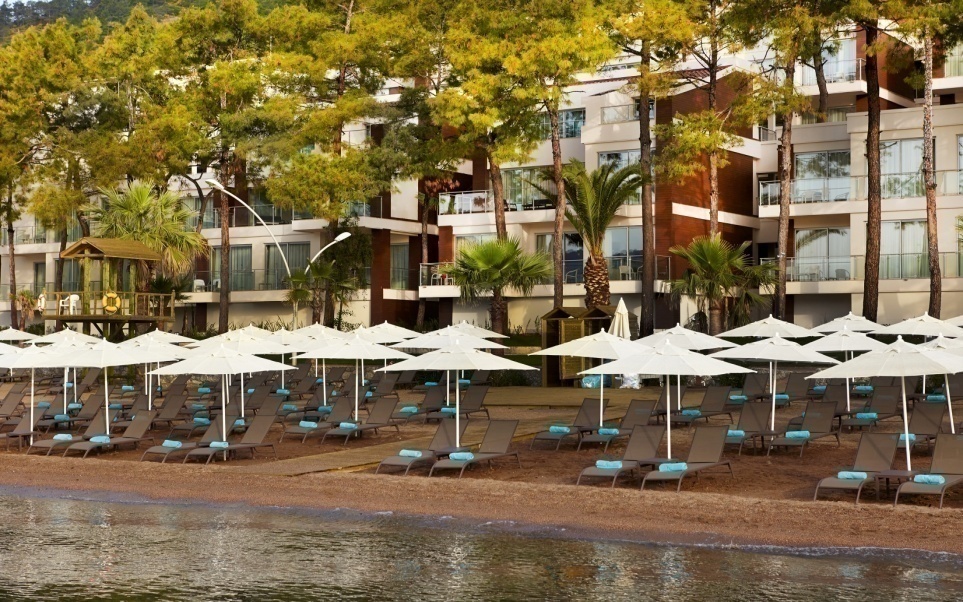 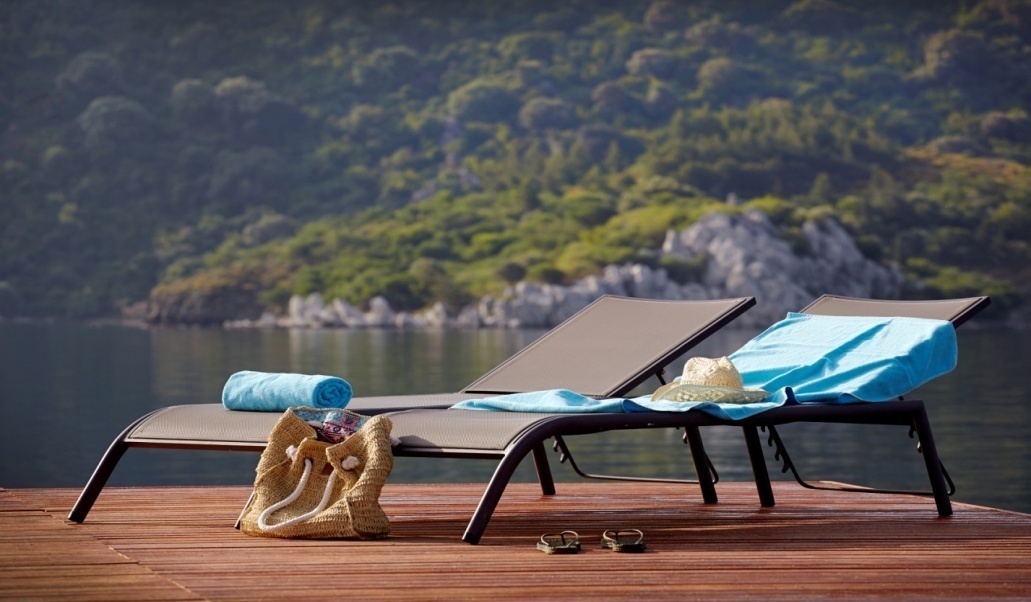 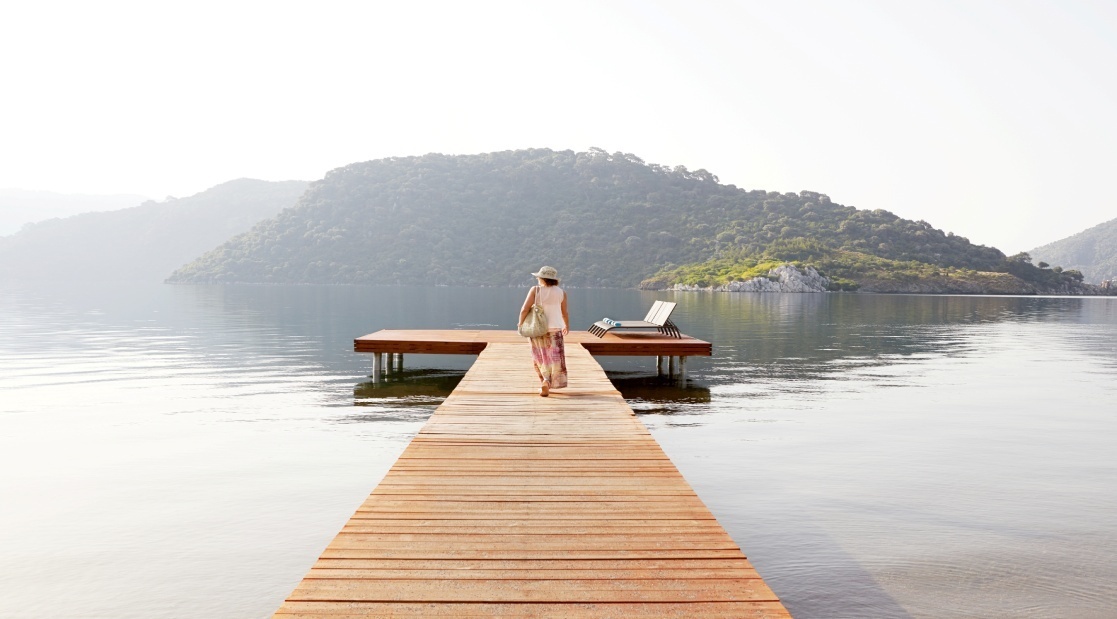 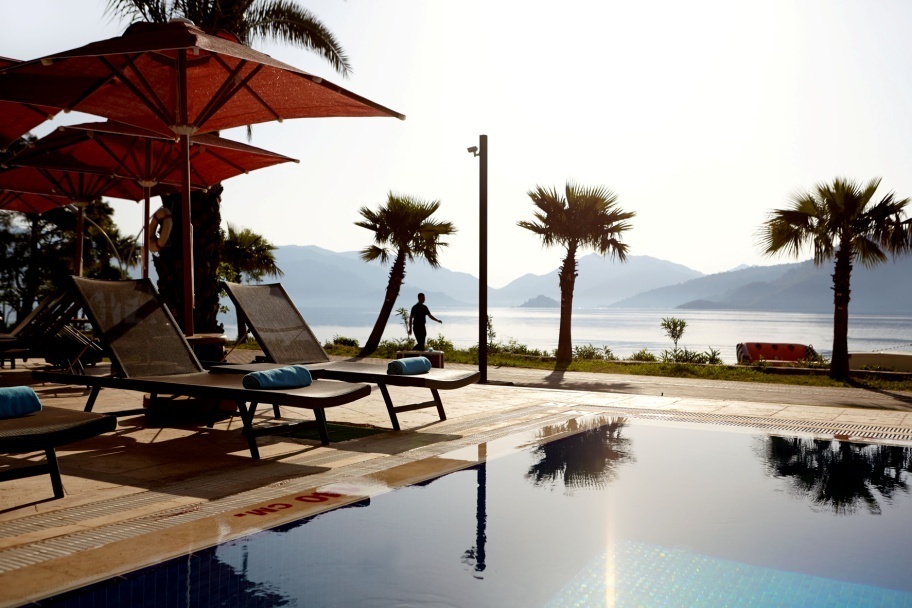 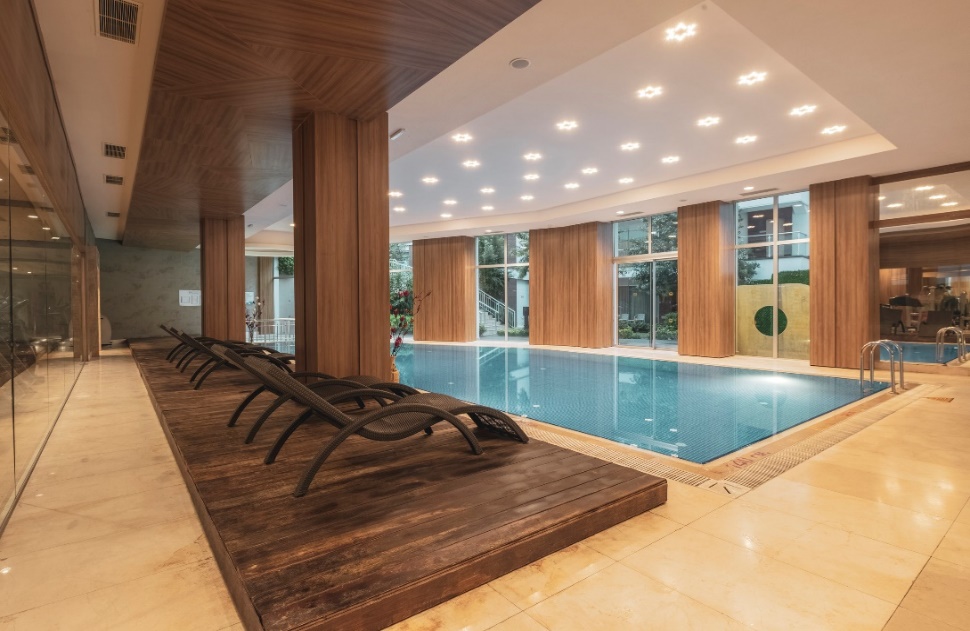 WARNING: 
 Orka Lotus Beach reserves the right to make modifications on the concept, without having to provide information to the third parties and/or institutions in advance